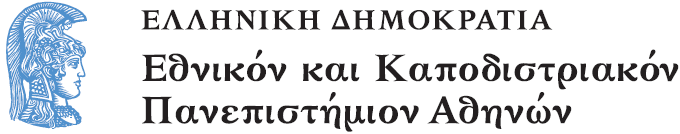 Empirische Sprachforschung
Μετεγγραφή (Τranscription): Εισαγωγή
Dr. Christina Alexandris 
Nationale Universität Athen
Deutsche Sprache und Literatur
Παραγλωσσικά Χαρακτηριστικά
Paralinguistic Features
PARALINGUISTIC FEATURES
Prosody –Tone
Gestures –Movement
Objects of focus –Zoom-in/Zoom-out
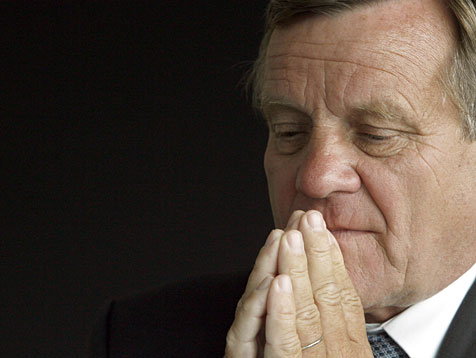 Εικόνα 1:
Hartmut Mehdorn hat sich beim Bahn-Betriebsrat für die konzernweie Rasterfahndung entschuldigt. 
Die Gewerkschaften verlangen jedoch nach mehr.  (sat-1)
Xαρακτηριστικά Παραδείγματα
Αναπνοή [BREATH]
Αναστεναγμός [SIGH]
Καθάρισμα λαιμού [CLEAR-THROAT]
Βήχας [COUGH]
Γέλιο [LAUGHTER]
Επιφώνημα Αμηχανίας [AH] [EH] (GR: [IH])
Θόρυβος <BACKGROUND-NOISE>
Example of a transcription tool: www.visualsubsync.org
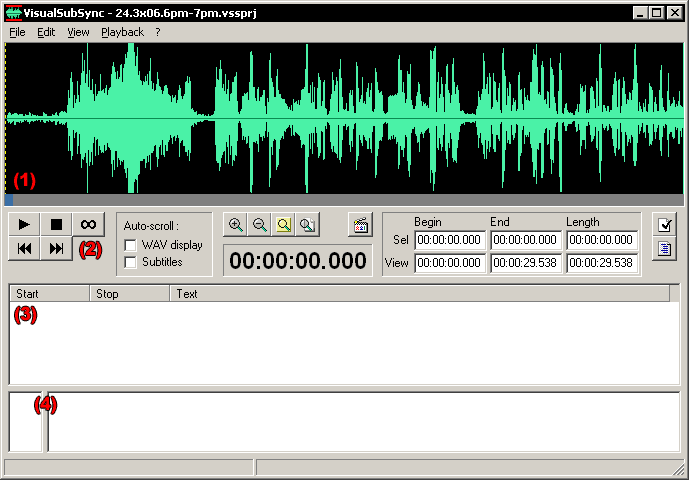 Εικόνα 2: How to create subtitles and captions for videos
Adding subtitles
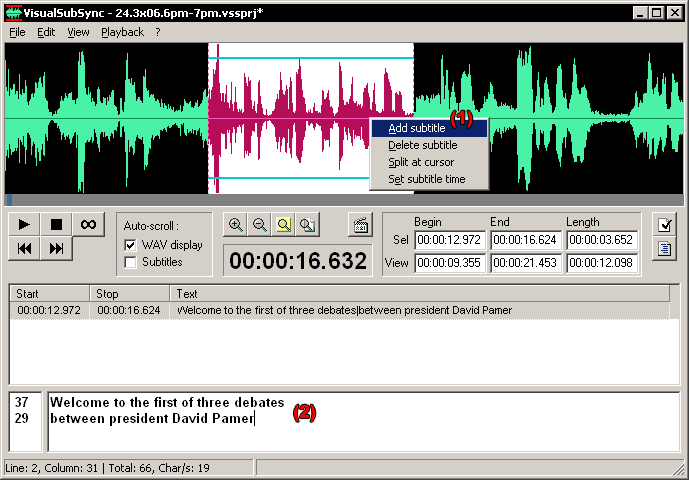 Εικόνα 3: Main dialog with the first subtitle
“Special feature for people who's native language is different from the original video”
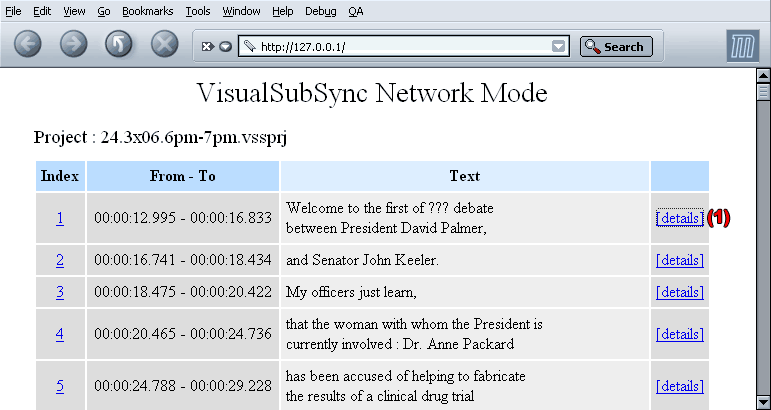 Εικόνα 4: Network mode
“Special feature for people who's native language is different from the original video”
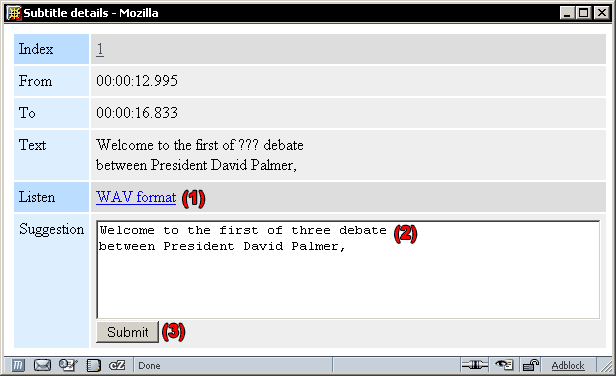 Εικόνα 5: Details page
Διαδικασία Μετεγγραφής-1
Βασικά Βήματα: 
Τεμαχισμός σήματος (Segmentation)
Μετεγγραφή προφορικού κειμένου (Text Transcription)
Επισημείωση γλωσσικών και παραγλωσσικών στοιχείων (Annotation)
Καταγραφή/Επισημείωση φωνητικών/φωνολογικών ή/και κοινωνιογλωσσολογικών χαρακτηριστικών (ανάλογα με την εφαρμογή)
http://trans.sourceforge.net/en/presentation.php
Transcriber 1.4.2
Transcriber - Copyright (C) 1998-2008, DGA
ΠαράδειγμαΤεμαχισμός Σήματος (Segmentation)
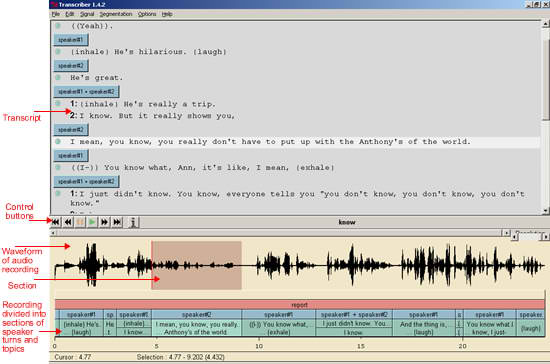 Εικόνα 6: Παράδειγμα Τεμαχισμός Σήματος (Segmentation)
Διαδικασία Μετεγγραφής-2
Τεμαχισμός σήματος (Segmentation)
Αποκοπή και διαχωρισμός μεγαλύτερων διαστημάτων θορύβων, παύσεων, μουσικής, διαφημιστικών κλπ.
Διαχωρισμός προτάσεων (και ομιλητών)
Διαδικασία Μετεγγραφής-3
Μετεγγραφή προφορικού κειμένου (Text Transcription)
Εγγραφή προφορικού κειμένου
Διόρθωση προφορικού κειμένου
Επισημείωση δυσνόητων λέξεων, λέξεων που έχουν  εκφωνηθεί λάθος (σαρδάμ), λέξεων που δεν έχουν εκφωνηθεί ολόκληρες
Επισημείωση ξένων λέξεων, αλλαγή γλώσσας (codeswitching)
http://www.dailynterpreter.com/archives/1860 (italian/french)
Επισημεiωση ξένων λέξεων, αλλαγή γλώσσας (CODESWITCHING)
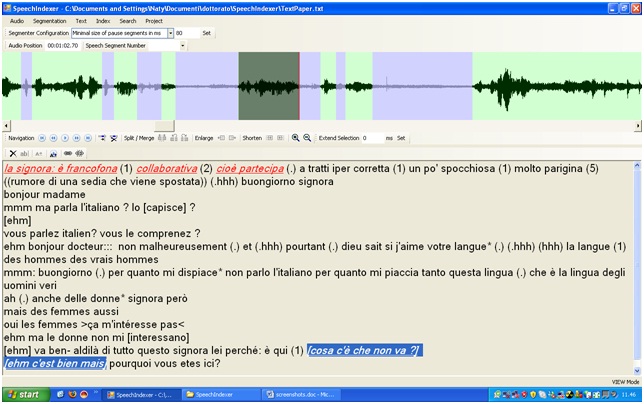 Εικόνα 7: Επισημείωση ξένων λέξεων, αλλαγή γλώσσας (CODESWITCHING)
Διαδικασία Μετεγγραφής-4
Επισημείωση γλωσσικών και παραγλωσσικών στοιχείων (Annotation)
Επισημείωση βασικών παραγλωσσικών στοιχείων
Επισημείωση λοιπών θορύβων
Επισημείωση προσωδίας (ανάλογα με την εφαρμογή)
Διαδικασία Μετεγγραφής-5
Επισημείωση βασικών παραγλωσσικών στοιχείων
Επιφώνημα Αμηχανίας [AH] [EH] (GR: [IH])
Προσωδιακή έμφαση 
Αλλαγή τόνου φωνής (ψίθυρος)
Επισημείωση λοιπών θορύβων
Αναπνοή [BREATH]
Αναστεναγμός [SIGH]
Καθάρισμα λαιμού [CLEAR-THROAT]
Βήχας [COUGH]
Γέλιο [LAUGHTER]
Θόρυβος <BACKGROUND-NOISE>
Επισημείωση βασικών παραγλωσσικών στοιχείων
Προσωδιακή έμφαση
Πηγές: 
Chaida, Α. (2007), Tonal Structures of Complex Sentences in Greek, in Proceedings of the 8th International Conference of Greek Linguistics (ICGL), University of Ioannina, 30 August-2 September 2007, pp 61-69. 
Carr, P. (1993), Phonology, New York: St. Martin’s Press
Ladefoged, P. (2006), Εισαγωγή στη Φωνητική, μετάφαση Μπαλταζάνη, Μ., Αθήνα: Πατάκης. 
http://idiom.ucsd.edu/~arvaniti/grtobi.html
Προσωδία
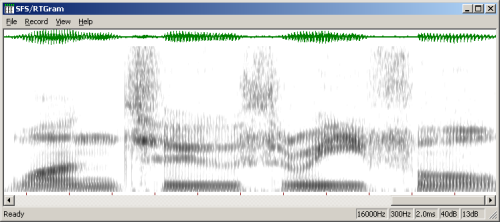 Εικόνα 8: Windows Tool for Real-time Speech Spectrogram Display
Ορισμοί: Προσωδία / Επιτονισμός
Προσωδία = η μελωδία της πρότασης, η οποία εξαρτάται κυρίως (1) από τον επιτονισμό και (2) από τον γενικότερο τρόπο ομιλίας μιας συγκεκριμένης γλώσσας (παράμετροι) και συχνά και (3) από την ψυχική διάθεση/πρόθεση του ομιλητή

Επιτονισμός = οι λέξεις / σημεία της πρότασης που τονίζονται περισσότερο από τον ομιλιτή
Σήμα και Προσωδία
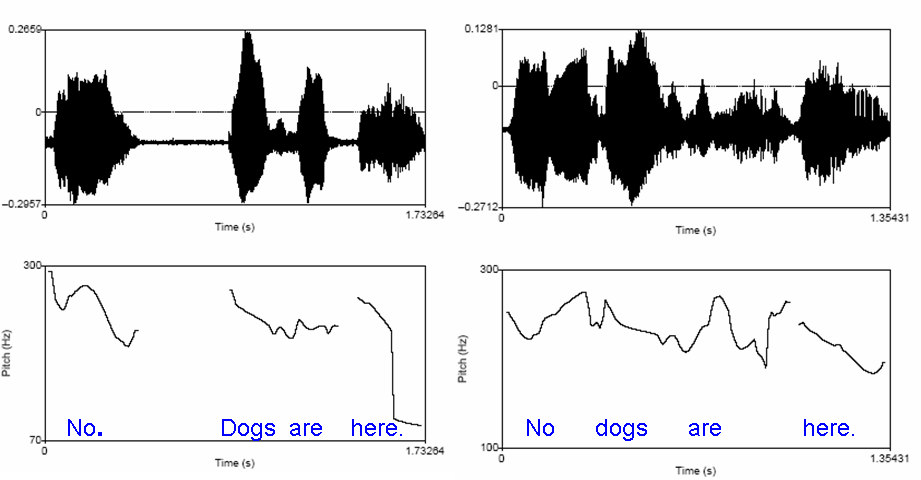 Εικόνα 9: More Than Words Can Say: 
Using Prosody to Find Sentence Boundaries in Speech.
Stylised (typical) tonal structures and boundaries, as a function of different sentence types in Greek (simple sentences)  (Chaida, 2007)
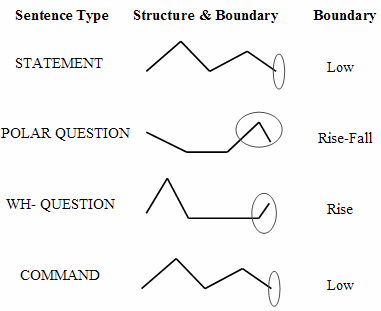 Εικόνα 10
STATEMENT 	O Manólis mazévi lemónia ce i María mirázi balónia. 
(Manolis is picking lemons and Maria is distributing balloons.) 	
O Manólis mazévi lemónia ótan i María mirázi balónia. 
(Manolis is picking lemons when Maria is distributing balloons.) 	
O Manólis mazévi lemónia parólo pu i María mirázi balónia. 
(Manolis is picking lemons although Maria is distributing balloons.) 
	
COMMAND 	Manóli mázeve lemonia ce María míraze balónia! 
(Manolis pick lemons and Maria distribute balloons!) 	
Manóli mázeve lemonia ótan i María mirázi balónia! 
(Manolis pick lemons when Maria is distributing balloons!) 	
Manóli mázeve lemonia parólo pu i María mirázi balónia! 
(Manolis pick lemons although Maria is distributing balloons!) 
Chaida, 2007
POLAR QUESTION (Yes/No)	O Manólis mazévi lemónia ce i María mirázi balónia? 
(Manolis is picking lemons and Maria is distributing balloons?) 	
O Manólis mazévi lemónia ótan i María mirázi balónia? 
(Manolis is picking lemons when Maria is distributing balloons?) 	
O Manólis mazévi lemónia parólo pu i María mirázi balónia? 
(Manolis is picking lemons although Maria is distributing balloons?) 
	
WH-QUESTION 	Jatí o Manólis mazévi lemónia ce i María mirázi balónia? 
(Why is Manolis picking lemons and Maria is distributing balloons?) 	
Jatí o Manólis mazévi lemónia ótan i María mirázi balónia? 
(Why is Manolis picking lemons when Maria is distributing balloons?) 	
Jatí o Manólis mazévi lemónia parólo pu i María mirázi balónia? 
(Why is Manolis picking lemons although Maria is distributing balloons?) 

Chaida, 2007
Επισημείωση βασικών παραγλωσσικών στοιχείων
Επιφώνημα Αμηχανίας [AH] [EH] (GR: [IH])Επισημείωση λοιπών θορύβων
Figure 1:  Speech Corpus example (Translation parallel to the Greek Text) (Alexandris and Fotinea, 2004
ERT_20020510_1958_Net.trs, CIMWOS Project 
SPEAKER[Minister Georgios Floridis] :
What we decided about recruitments is that [PAUSE] they will obey to two rules, first {of all} to the necessity [BREATH] of an [EH] effective operation of the [AH] government. And to offer better services to the citizens.  And, second[Mispronounced] {of all}, that {all} these recruitements [PAUSE] should be [EH] according to the possibilities of the budget {in question}.
Classifying Extra-Linguistic Markers in the Spoken Corpus
We divided the extra-linguistic markers into three categories, according to their corresponding type of speech signal. 
The first category of extra-linguistic markers (Type 1) consists of a pause before the word or phrases uttered by the speaker. The pause the speaker makes is transcribed as SKIP(PAUSE) or SKIP(OTHER), if there is background noise. 
The second category (Type 2) involves the emphasis of the word or phrase where, among other prosodic characteristics, an increase of the volume intensity of the speaker’s voice is recorded. 
The third category of extra-linguistic markers (Type 3) consists of the sounds “Ah”, “Eh” and “Ih”, transcribed as [AH], [EH] and [IH]. The “Ih” sound is typical of Modern Greek.

(Alexandris and Fotinea, 2004)
Figure 3: Distribution of Type of Extra-Linguistic Markers (E: Emphasis, H: Hesitation, P: Pause) in Respect to Speech Act and Speaker Category (Alexandris and Fotinea, 2004)
Διαδικασία Μετεγγραφής-6
Καταγραφή/Επισημείωση φωνητικών /φωνολογικών ή/και κοινωνιογλωσσολογικών χαρακτηριστικών (ανάλογα με την εφαρμογή):
διάλεκτος
ξενική προφορά
χαρακτηριστικά κοινωνικών ομάδων (π.χ. γυναικών, «μάγκικη» προφορά κ.α.)
ψεύδισμα/ τραύλισμα 
συναισθηματική κατάσταση
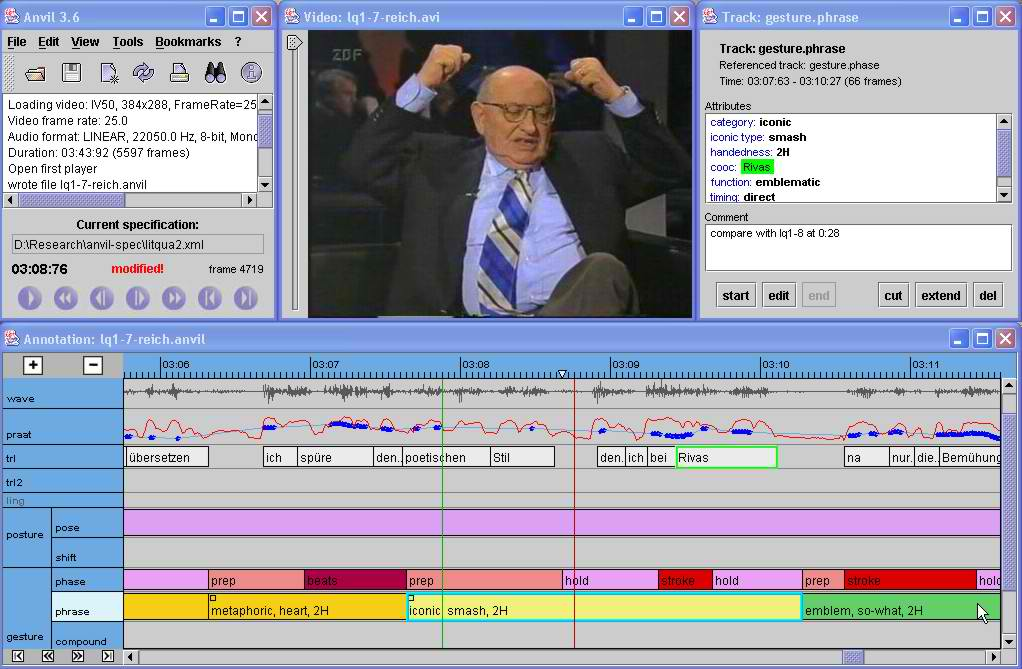 Εικόνα 11: Anvil Software transcription tool
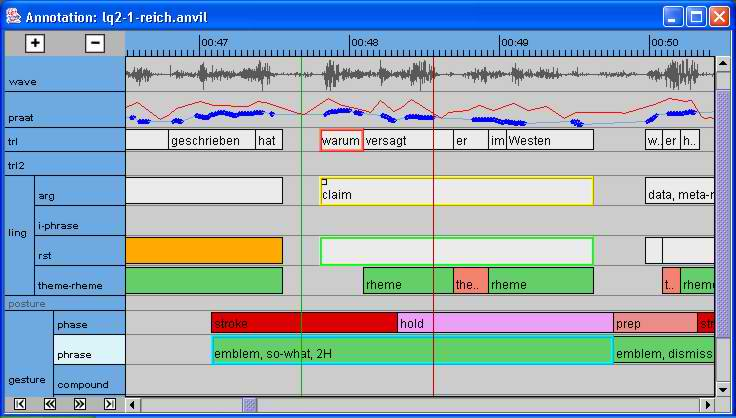 Εικόνα 12: Anvil Software transcription tool
Επισημείωση βασικών παραγλωσσικών στοιχείων
Προφορικός λόγος και φύλο
Gender- Gender in Doctor-Patient Dialogues [Forrester (1996)].
(West 1990, p. 91)
(example 1) – male doctor
(1) Patient: So, if I fe-ee:l this coming on, an’ I’m sidding up in a pla:ne, r’ I;m out
(2) somewhere in a car., h’n I can’t lie dow-
(3) Doctor: LIE DOW:N

(example 2) – female doctor
(1) Patient: I’m trying’ tuh (0.2) sid o::n this tailbone duh tyr and get it bedder
(2) an eviry chance I could try duh
(3) Doctor: oh:: don’ even try….if it hurts when yuh sid on it, stay
(4) off of it
PHONOLOGY-PROSODY
Women use certain patterns associated with surprise and politeness more often than men (Brend, 1975)
May make statements with prosody of a question (Brend, 1975)
Tag questions: “They caught the robber last week, didn’t they?” (Lakoff , 1973)



   Εικόνα 13: Journalist Cheryl Casone
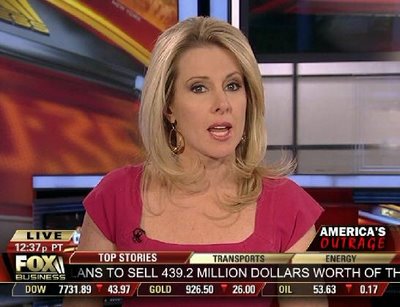 “…a woman being advised to speak more like a man…”
Margaret Thatcher was told that her voice did not match her position as British Prime Minister: 
she sounded too ‘shrill’. 
She was advised to lower the pitch of her voice,
diminish its range, 
and speak more slowly, 
and thereby adopt an authoritative, almost monotonous delivery to make herself heard. 
She was successful to the extent that her new speaking style became a kind of trademark, one either well-liked by her admirers or detested by her opponents.” (Wardhaugh, 1998)
Κοινωνιογλωσσολογικά Χαρακτηριστικά
Κοινωνικά, Εθνικά
Ταυτότητα ομιλητή και φωνολογικά χαρακτηριστικά
African American Vernacular English (AAVE) 1/3
AAVE speakers may not use the dental fricatives [θ] (the th in thin) and [ð] (the th of then) that are present in SE. The actual alternative phone used depends on the sound's position in a word.[25] 
Word-initially, /θ/ is normally the same as in SE (so thin is [θɪn]).
Word-initially, /ð/ is [d] (so this is [dɪs]).
Word-medially and -finally, /θ/ is realized as either [f] or [t] (so [mʌmf] or [mʌnt] for month); /ð/ as either [v] or [d] (so [smuːv] for smooth).
http://en.wikipedia.org/wiki/African_American_Vernacular_English
African American Vernacular English (AAVE) 2/3
Realization of final ng /ŋ/, the velar nasal, as the alveolar nasal [n] in function morphemes and content morphemes with two syllables like -ing, e.g. tripping is pronounced as trippin. This change does not occur in one-syllable content morphemes such as sing, which is [sɪŋ] and not *[sɪn]. However, singing is [sɪŋɪn]. Other examples include wedding → [wɛɾɪn], morning → [mɔɹnɪn], nothing → [ˈnʌfɪn]. Realization of /ŋ/ as [n] in these contexts is commonly found in many other English dialects.[26]


http://en.wikipedia.org/wiki/African_American_Vernacular_English
African American Vernacular English (AAVE) 3/3
Russian (Moscow) 1/2
Typical Examples:
- Almost all consonants come in hard/soft pairs. Exceptions are consonants that are always hard /t͡s/, /ʂ/, and /ʐ/; and consonants that are always soft /t͡ɕ/, /ɕɕ/, /ʑʑ/, and /j/. 
Hard /t/ /d/ /n/ /l/ and soft /rʲ/ are both dental [t̪] [d̪] [n̪] [l̪] [r̪ʲ] and apical [t̺] [d̺] [n̺] [l̺] [r̺ʲ] while soft /tʲ/ /dʲ/ /nʲ/ and /lʲ/ are alveolar and laminal [t̻ʲsʲ] [d̻ʲzʲ] [nʲ̻] [lʲ̻]. Note that, for /tʲ/ and /dʲ/, the tongue is raised enough to produce slight frication. 
		
		       http://wapedia.mobi/en/Russian_phonology
Russian (Moscow) 2/2
Hard /l/ is typically pharyngealized ([ɫ], "dark l"). (π.χ. [ˈbaɫa], Βόρεια Ελλάδα)
/v/ and /vʲ/ are unusual in that they seem transparent to voicing assimilation; in the syllable onset, both voiced and voiceless consonants may appear before /v(ʲ)/:
тварь [tvarʲ] ('the creature')
два [dva] ('two')
световой [sʲvʲɪtɐˈvoj] ('luminous')
звезда [zʲvʲɪˈzda] ('star')

		      http://wapedia.mobi/en/Russian_phonology
Arabic Speakers 1/2
Arabic: Emphatic consonants are pronounced with the back of the tongue approaching the pharynx (see pharyngealization). 
Example:  /lˤ/  الله / ʔalˤˈlˤaːh/, the name of God, q.e. Allah
Arabic  and TV 
(Egyptian linguist, Al-Said Badawi): 'levels of speech':
Classical Arabic: mosque or in religious programmes on TV 
Modern Standard Arabic spoken in extremely formal contexts

http://en.wikipedia.org/wiki/Varieties_of_Arabic
Arabic Speakers 2/2
vernacular language influenced by Modern Standard Arabic used for serious discussion but is generally not written, used by well-educated people, principally on the TV
‘colloquial of the basically educated’: This is the everyday language that people use in informal contexts, and that is heard on TV when non-intellectual topics are being discussed.
āmiyya al-'ummiyyīn, ‘colloquial of the illiterates’: This is very colloquial speech characterized by the absence of influence from by Modern Standard Arabic 
		http://en.wikipedia.org/wiki/Varieties_of_Arabic
Τέλος Ενότητας
Χρηματοδότηση
Το παρόν εκπαιδευτικό υλικό έχει αναπτυχθεί στo πλαίσιo του εκπαιδευτικού έργου του διδάσκοντα.
Το έργο «Ανοικτά Ακαδημαϊκά Μαθήματα στο Πανεπιστήμιο Αθηνών» έχει χρηματοδοτήσει μόνο την αναδιαμόρφωση του εκπαιδευτικού υλικού. 
Το έργο υλοποιείται στο πλαίσιο του Επιχειρησιακού Προγράμματος «Εκπαίδευση και Δια Βίου Μάθηση» και συγχρηματοδοτείται από την Ευρωπαϊκή Ένωση (Ευρωπαϊκό Κοινωνικό Ταμείο) και από εθνικούς πόρους.
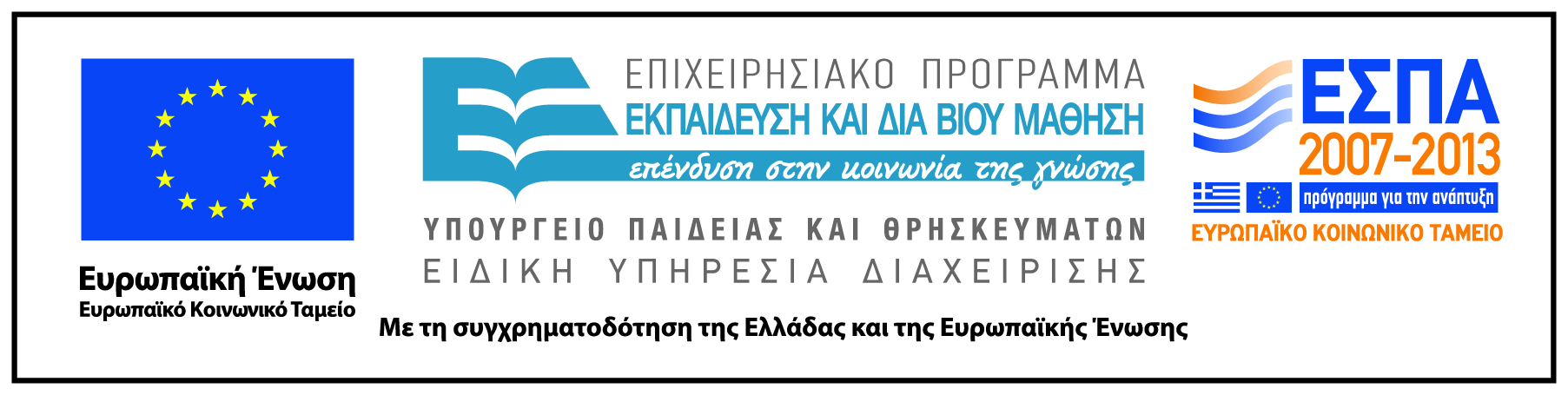 Σημειώματα
Σημείωμα Ιστορικού Εκδόσεων Έργου
Το παρόν έργο αποτελεί την έκδοση 1.0.
Σημείωμα Αναφοράς
Copyright Εθνικόν και Καποδιστριακόν Πανεπιστήμιον Αθηνών, Χριστίνα Αλεξανδρή. «Εμπειρική Γλωσσολογική Έρευνα Μετεγγραφή (Τranscription): Εισαγωγή». Έκδοση: 1.0. Αθήνα 2015. Διαθέσιμο από τη δικτυακή διεύθυνση:  
http://eclass.uoa.gr/courses/GS208/
Σημείωμα Αδειοδότησης
Το παρόν υλικό διατίθεται με τους όρους της άδειας χρήσης Creative Commons Αναφορά, Μη Εμπορική Χρήση Παρόμοια Διανομή 4.0 [1] ή μεταγενέστερη, Διεθνής Έκδοση.   Εξαιρούνται τα αυτοτελή έργα τρίτων π.χ. φωτογραφίες, διαγράμματα κ.λ.π.,  τα οποία εμπεριέχονται σε αυτό και τα οποία αναφέρονται μαζί με τους όρους χρήσης τους στο «Σημείωμα Χρήσης Έργων Τρίτων».
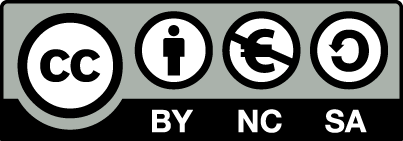 [1] http://creativecommons.org/licenses/by-nc-sa/4.0/ 

Ως Μη Εμπορική ορίζεται η χρήση:
που δεν περιλαμβάνει άμεσο ή έμμεσο οικονομικό όφελος από την χρήση του έργου, για το διανομέα του έργου και αδειοδόχο
που δεν περιλαμβάνει οικονομική συναλλαγή ως προϋπόθεση για τη χρήση ή πρόσβαση στο έργο
που δεν προσπορίζει στο διανομέα του έργου και αδειοδόχο έμμεσο οικονομικό όφελος (π.χ. διαφημίσεις) από την προβολή του έργου σε διαδικτυακό τόπο

Ο δικαιούχος μπορεί να παρέχει στον αδειοδόχο ξεχωριστή άδεια να χρησιμοποιεί το έργο για εμπορική χρήση, εφόσον αυτό του ζητηθεί.
Διατήρηση Σημειωμάτων
Οποιαδήποτε αναπαραγωγή ή διασκευή του υλικού θα πρέπει να συμπεριλαμβάνει:
το Σημείωμα Αναφοράς
το Σημείωμα Αδειοδότησης
τη δήλωση Διατήρησης Σημειωμάτων
το Σημείωμα Χρήσης Έργων Τρίτων (εφόσον υπάρχει)
μαζί με τους συνοδευόμενους υπερσυνδέσμους.
Σημείωμα Χρήσης Έργων Τρίτων (1/4)
Το Έργο αυτό κάνει χρήση των ακόλουθων έργων:
Εικόνες/Σχήματα/Διαγράμματα/Φωτογραφίες
Εικόνα 1: Der Retter in der Not? Hartmut Mehdorn soll das Desaster um den neuen Berliner Hauptstadtflughafen lösen. (Fotos: dpa), © 2015 WeltN24 GmbH, http://www.n24.de/n24/Mediathek/Bilderserien/d/355666/mehdorn-wird-jetzt-flughafen-chef.html, Quelle: N24, 31.03.2013, date accessed: 03.09.2015
Εικόνα 2: VisualSubSync, The subtitle program / subtitle editor, http://www.visualsubsync.org/tutorials/making-transcript, http://www.visualsubsync.org/_media/tutorials/t01_03_maindialog.png, tutorials/making-transcript.txt · Last modified: 2009/07/14 by viswhat, date accessed: 03.09.15
Εικόνα 3: VisualSubSync, The subtitle program / subtitle editor, http://www.visualsubsync.org/tutorials/making-transcript,  http://www.visualsubsync.org/_media/tutorials/t01_04_maindialog2.png, Last modified: 2009/07/14 by viswhat, date accessed:  03.09.15
Εικόνα 4: VisualSubSync, The subtitle program / subtitle editor, http://www.visualsubsync.org/tutorials/making-transcript, http://www.visualsubsync.org/_media/tutorials/t01_06_homepage.png,  Last modified: 2009/07/14 by viswhat, date accessed:  03.09.15
Σημείωμα Χρήσης Έργων Τρίτων (1/2)
Το Έργο αυτό κάνει χρήση των ακόλουθων έργων:
Εικόνα 5: VisualSubSync, The subtitle program / subtitle editor, http://www.visualsubsync.org/tutorials/making-transcript, http://www.visualsubsync.org/_media/tutorials/t01_07_detailspage.png Last modified: 2009/07/14 by viswhat, date accessed:  03.09.15
Εικόνα 6: http://trans.sourceforge.net/en/presentation.php, Transcriber 1.4.2, Transcriber - Copyright (C) 1998-2008, DGA
Εικόνα 7: http://www.dailynterpreter.com/archives/1860 (italian/french) 
Εικόνα 8: http://www.phon.ucl.ac.uk/resource/sfs/rtgram/ SFS/RTGRAM Version 1.3, Windows Tool for Real-time Speech Spectrogram Display, University College London (UCL) PSYCHOLOGY AND LANGUAGE SCIENCES, Faculty of Brain Sciences, date accessed: 13.09.2015
Εικόνα 9: Liu, Y. and  Shriberg, E. (2006): More Than Words Can Say: Using Prosodyto Find Sentence Boundaries in Speech. In: Proceedings of the 4th JointAcoustical Society of America and the Acoustical Society of Japan(ASA/ASJ) Meeting,  November 28-December 2, 2006 Honolulu, Hawaii, USA.https://pal.sri.com/wp-content/uploads/publications/calo/2006/ASA_2006_LayPaper-1.pdf, date accessed: 13.09.2015
Σημείωμα Χρήσης Έργων Τρίτων (1/2)
Το Έργο αυτό κάνει χρήση των ακόλουθων έργων:

Εικόνα 12: Anvil Software transcription tool: http://www.anvil-software.de/, date accessed: 13.09.2015
Εικόνα 13: https://www.nau.edu/alumni/news/facetime-nov-2012/facetime-december-2012---1990s/, date accessed: 13.09.2015
Εικόνα 10: Chaida, Α. (2007), Tonal Structures of Complex, Sentences in Greek, in Proceedings of the 8th International Conference of Greek Linguistics (ICGL), University of Ioannina, 30 August-2 September 2007, pp 61-69 
Εικόνα 11: Anvil Software transcription tool: http://www.anvil-software.de/, date accessed: 13.09.2015
Σημείωμα Χρήσης Έργων Τρίτων (2/2)
Το Έργο αυτό κάνει χρήση των ακόλουθων έργων:
Πίνακες